Unit 8
It must belong to Carla.
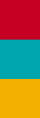 第1课时
WWW.PPT818.COM
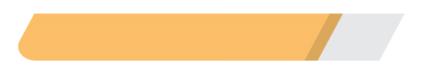 A 教材要点回归
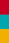 Ⅰ. 根据句意及汉语提示完成句子
1. He started his working life as a ___________(卡车) driver. 
2. My sister's favorite color is ___________(粉红色). 
3. It doesn't mean this camera is ______________(宝贵的) although it's old enough. 
4. Did you ___________(参加) that important meeting yesterday?
5. Last Sunday, we went to the park for a ___________(野餐) together.
truck
pink
valuable
attend
picnic
Ⅱ. 选择恰当的单词完成句子
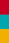 1. The watch must be ___________(Mary/Mary's).  She likes this kind of watch. 
2. I'm really ______________(worried/worry) about my English text. 
3. Do you have ______________(something/anything) important in your schoolbag?
4. I'm sorry I ________(left/forgot) your dictionary at home. 
5. The hair band ________(mustn't/can't) be a boy's, because it's no use for him.
Mary's
worried
anything
left
can't
Ⅲ. 根据汉语意思完成句子
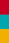 1. 这肯定是李明的英语书。
This ________ ________ Li Ming's English book.  
2. 这个篮球可能是鲍勃或彼得的。
This basketball ________ ________ Bob's or Peter's.  
3. 那本词典属于图书馆。
That dictionary ________ ________ the library.
must            be
might            be
belongs          to
4. 他们在野餐时唱了几首动听的英文歌曲。
They sang some beautiful English songs  ________  ________  ________. 
5. 我们上次见面是在十年以前。
We  ________  ________ ten years ago.
at                the             picnic
last              met
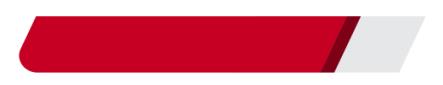 B 知识综合运用
Ⅳ.   单项填空
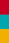 (　　)1. —Is that Kate's car?
—It ________ be hers.  She has just gone for a meeting in her car. 
A. can't  		B. should		C. mustn't  		D. may
A
(　　)2. —Could you tell me  ________ storybook this is?
—Of course.  It's Linda's.  She likes it very much. 
A. which  		B. what		C. whose  		D. who
C
【解析】考查连接词。答语中的Linda's表示所有格，因此用疑问词whose来连接构成宾语从句，故选C。
(　　)3. That tall man  ________ be a doctor, because there is a name of a hospital on his jacket. 
A. may  		B. might		C. could  		D. must
D
(　　)4. This sweater isn't  ________， because it belongs to  ________. 
A. hers; mine  	B. her; mine		C. hers; me  		D. her; me
C
(　　)5. (2017·深圳)—Anne, the information you gave me is really  ________.  Thank you very much. 
—Not at all.  I am happy I can help you. 
A. useless  		B. ordinary		C. valuable
C
【解析】考查形容词辨析。句意：“安妮，你给我的信息非常________，非常感谢你。”“不用谢，我很高兴我能帮到你。”useless意为“无用的”； ordinary意为“平常的”；valuable意为“有用的；宝贵的”。根据句意可知选C。
(　　)6. (2017·天水)I don't want to be  ________ else.  I just want to be  ________. 
A. anybody; myself		B. somebody; myself		
C. everybody; me		D. anybody; me
A
【解析】考查代词的用法。句意：我不想成为任何人。我只想做我自己。第一个句子为否定句，在否定句中表示“一些人，任何人”用anybody；第二个句子根据关键词“I”可知填myself。故选A。
Ⅴ.   (2017·河北)完形填空
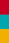 One thorn(刺) of experience is worth(有……价值) many times of warning. 
Ralph Wick was seven years old.  In most things he was a fine boy, but he would cry from time to time.  When he could not have what he wanted, he would  __1__ for it.  If he was told that it would hurt him, and he could not  __2__ it, he would also cry. 
One day, he went with his mother into the  __3__.  The sun shone.  The grass was cut.  The flowers were starting to come out. 
Ralph thought he was, for once, a good boy.  A  __4__ was on his face.  He wished to do as he was told.  Ralph helped his mother with the farm work and he was very happy.
“Now you must be tired and  __5__，” said his mother.  “Have a good rest here and eat some cookies.  I will get a beautiful red rose for you. ” So his mother brought the red flower to him.  When he saw his mother still had a white rose in her hand, Ralph  __6__ it. 
“No, my dear，” said his mother.  “See how many thorns it has.  You must not touch it, or you would be sure to hurt your  __7__. ” When Ralph found that he could not have the white rose, he began to cry, and  __8__ took it away.  But he was soon very sorry.  The thorns hurt his hand.  It was so  __9__ that he could not use it for some time.
Ralph would never  __10__ this.  From then on, when he wanted what he should not have, his mother would point to his hand which had been hurt before.  He at last learned to do as he was told.
【主旨大意】 本文为一篇记叙文。文章讲述了一个任性的男孩，如果想要的东西得不到就会大声哭。一天，玫瑰花上的刺扎了他的手，于是他记住了有些东西是不必非得拥有的，他变成了听话的孩子。
(　　)1. A. run  		B. cry  		C. plan  		D. call



(　　)2. A. save  		B. hide  		C. have  		D. lose
B
【解析】 考查动词词义辨析。根据上文“he would cry from time to time”可知选B。
C
(　　)3. A. park  		B. garden		C. forest  		D. field




(　　)4. A. smile  		B. sign		C. fear  			D. mark
D
【解析】 考查名词词义辨析。park意为“公园”；garden意为“花园”；forest意为“森林”；field意为“田野”。根据下文“他帮助妈妈做农活”可知他们去了田里。故选D。
A
【解析】 考查名词词义辨析。smile意为“微笑”；sign意为“标志”；fear意为“害怕”；mark意为“标志”。根据上句“他认为自己是好孩子”可知他脸上带着微笑。故选A。
(　　)5. A. lazy  		B. noisy		C. hungry  		D. sleepy




(　　)6. A. waited for  	B. asked for		C. cared for  		D. thanked for
C
【解析】 考查形容词词义辨析。lazy意为“懒惰的”；noisy意为“嘈杂的”；hungry意为“饥饿的”；sleepy意为“困的”。根据下句“妈妈让他吃点饼干”可知，妈妈认为他饿了。故选C。
B
【解析】 考查动词短语辨析。wait for意为“等待”；ask for意为“恳求(给予)”；care for意为“关心”；thank for意为“感谢”。根据下文可知选B。
(　　)7. A. arm  		B. leg		C. hand  		D. foot



(　　)8. A. quietly  		B. proudly	C. politely  		D. suddenly
C
【解析】 考查名词词义辨析。arm意为“胳膊”；leg意为“腿”；hand意为“手”；foot意为“脚”。根据下文“The thorns hurt his hand. ”可知选C。
D
【解析】考查副词词义辨析。quietly意为“安静地”；proudly意为“骄傲地”；politely意为“礼貌地”；suddenly意为“突然”。根据语境可知，Ralph突然从妈妈手里夺过了白色的玫瑰。故选D。
(　　)9. A. helpful  		B. harmful		C. peaceful  		D. painful



(　　)10. A. accept   		B. refuse		C. forget      		D. remember
D
【解析】考查形容词词义辨析。helpful意为“有帮助的”；harmful意为“有害的”；peaceful意为“和平的”；painful意为“疼痛的”。根据上文“他的手被刺扎了”可知选D。
C
【解析】考查动词词义辨析。accept意为“接受”；refuse意为“拒绝”；forget意为“忘记”；remember意为“记住”。根据下文“妈妈不断提醒他”可知他永远不会忘记这个教训。故选C。
Ⅵ.   阅读理解
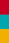 We often hear stories of animals rescuing(营救) people.  But now someone has managed to return the favor. 
The event took place one snowy January morning.  Thomas Smith was walking his dog, Jack, in the park.  “As I was walking, I just saw Jack running into the ice towards the ducks in the middle, and then he fell into the water and couldn't climb out，” said Smith.  He realized he had no choice but to try and save his dog.  “Someone else told me the lake was only one­meter deep, but it was at least twice that.  I had to break my way through the 6­cm ice.  Finally, I got Jack by the neck and pulled him out.  I don't think I've ever felt so cold by the time we got back to dry land.  And when we got there, everyone was asking if Jack was okay—no one was particularly worried about me！”
A neighbor, Julie Brown, saw it all happen.  “The dog went onto an icy lake.  All of a sudden, it started to go under.  There were crowds of people around, and they were all shouting and screaming.  Before I knew it, the owner (Smith) was in the water forcing his way through the ice.  I can't begin to imagine how cold it was.  Everyone was very nervous, but he was  as cool as a cucumber—he just crawled back out, put the dog on its lead, and went home. ”
Many regard him as a hero, but Mr.  Smith is quite laid­back about it.  “Most dog owners are the same as me.  They would do what I did without a second thought.  But in the future, I'm going to make sure he's on a lead near any icy ponds. ”
Pets are members of our family.  Would you do the same for them?
(　　)1.  What happened on a cold January morning?
A. Mr.  Smith met Jack in the park. 
B. Mr.  Smith ran after Jack on the ice. 		
C. Jack fell from the ice into the water. 
D. Jack played with the ducks in the water.
C
(　　)2. How did Mr.  Smith save Jack?
A. He asked a neighbor for help. 
B. He broke the ice and shouted to Jack. 		
C. He got Jack by the leg and pulled him out. 
D. He pulled Jack out of the icy water by the neck.
D
(　　)3. The underlined phrase “as cool as a cucumber” in Paragraph 3 means “________”. 
A. relaxed  		B. proud		C. shy  		D. brave
A
【解析】语义理解题。本句“Everyone was very nervous, but he was as cool as a cucumber. ”中，前后两个并列句为转折关系。所有的人都很紧张，唯独他(托马斯先生)很镇定。故选A。
(　　)4. In the last paragraph, the writer asks a question to  ________. 
A. suggest keeping pets for fun
B. remind people to put their dogs on the leads		
C. encourage people to take good care of their pets
D. advise people not to leave their dogs near icy ponds
C
【解析】推理判断题。文章最后一段用了一个陈述句“Pets are members of our family. ”点明动物是人类的朋友，然后用一个问句提议并鼓励人们要善待动物。末段起了归纳全文并呼应首段的作用。故选C。
(　　)5. What is the best title of the passage?
A. A Man's Pet Dog	
B. A Dog's Best Friend		
C. The Danger on the Icy Lake
D. Suggestions for Pets' Owners
B
【解析】标题归纳题。本文主要讲述了主人托马斯先生在一个寒冷的冬天的早晨，在自己的狗落水后，舍身救狗的故事。所以，“狗的最好的朋友”最符合题意。故选B。